SỞ GIÁO DỤC VÀ ĐÀO TẠO TỈNH BÌNH ĐỊNH
TRƯỜNG THPT NGÔ LÊ TÂN

- LỚP: 10
- GIÁO VIÊN: HUỲNH THỊ TRANG
- BÀI: 17
- TIẾT: 01
- CHỦ ĐỀ: DẤU CỦA TAM THỨC BẬC HAI
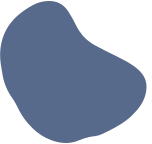 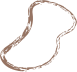 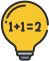 CHÀO MỪNG CÁC EM 
ĐẾN VỚI TIẾT HỌC 
HÔM NAY!
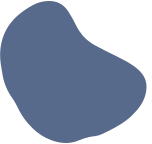 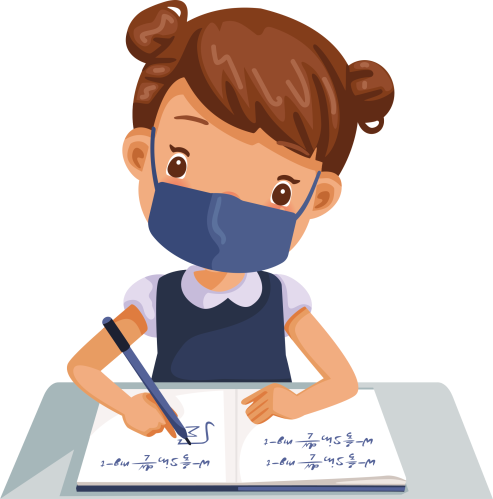 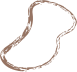 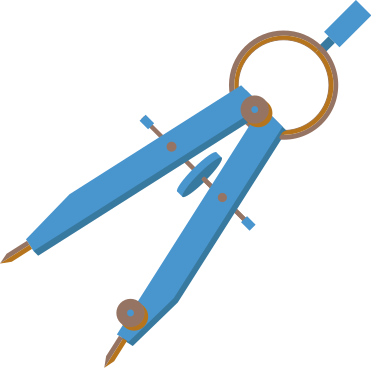 KHỞI ĐỘNG
Bác Việt có một tấm lưới hình chữ nhật dài 20 m. Bác muốn dùng tấm lưới này rào chắn ba mặt áp bên bờ tường của khu vườn nhà mình thành một mảnh đất hình chữ nhật để trồng rau.
Hỏi hai cột góc hàng rào cần phải cắm cách bờ tường bao nhiêu mét để mảnh đất được rào chắn của bác có diện tích không nhỏ hơn 48 m2?
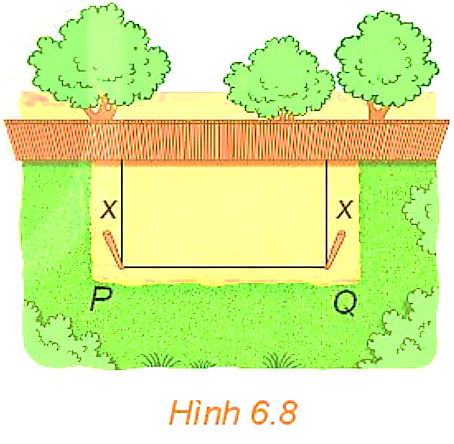 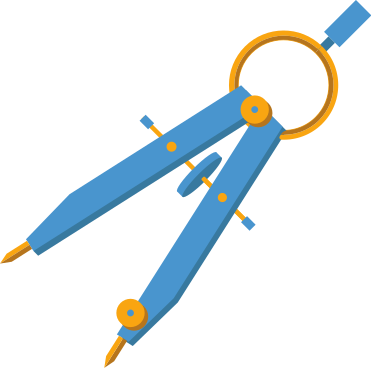 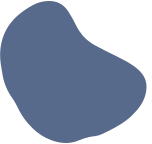 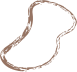 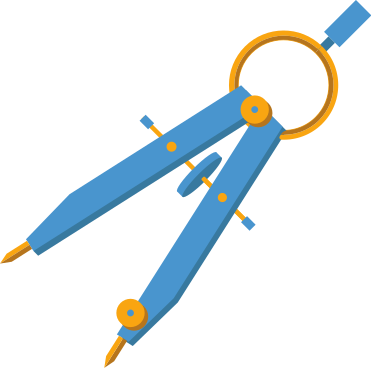 CHƯƠNG VI: HÀM SỐ, 
ĐỒ THỊ VÀ ỨNG DỤNG
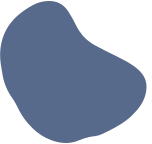 BÀI 17: DẤU CỦA TAM THỨC BẬC HAI
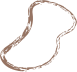 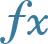 NỘI DUNG BÀI HỌC
01
DẤU CỦA TAM THỨC BẬC HAI
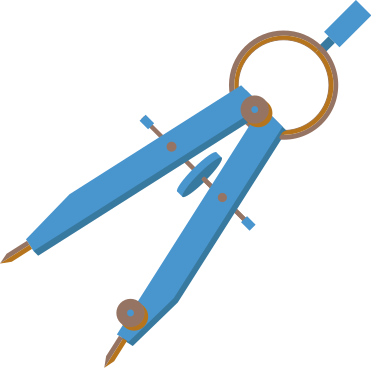 BẤT PHƯƠNG TRÌNH BẬC HAI
02
01
DẤU CỦA TAM THỨC BẬC HAI
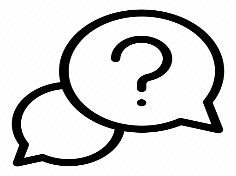 HĐ1:
Hãy chỉ ra một vài đặc điểm chung của các biểu thức dưới đây:
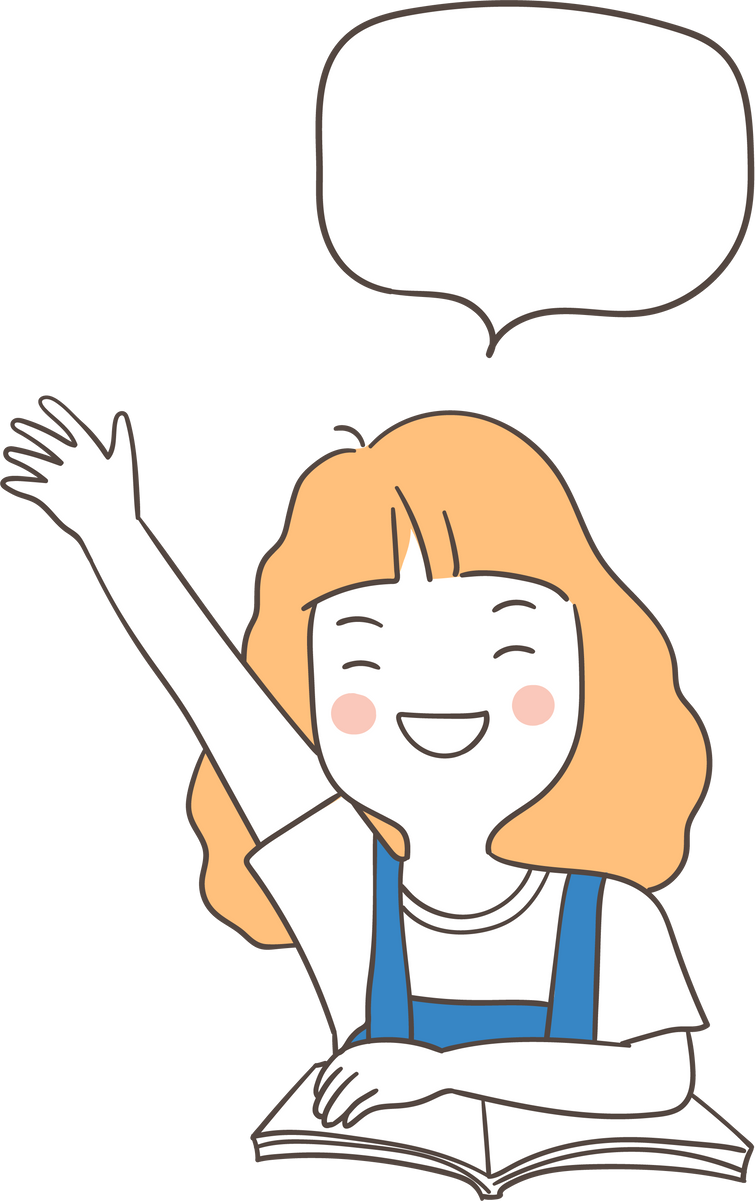 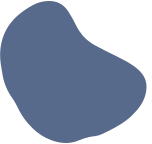 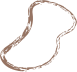 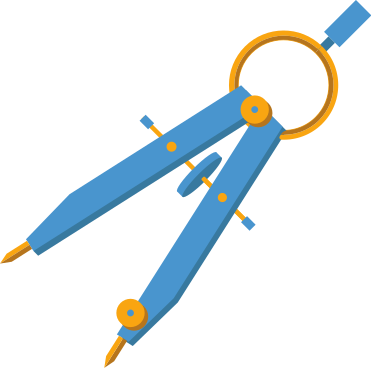 ĐỊNH NGHĨA
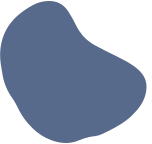 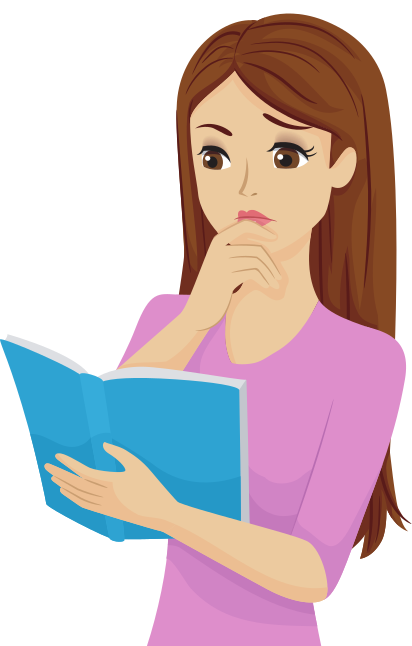 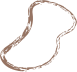 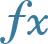 LUYỆN TẬP 1
Hãy cho biết biểu thức nào sau đây là tam thức bậc hai.
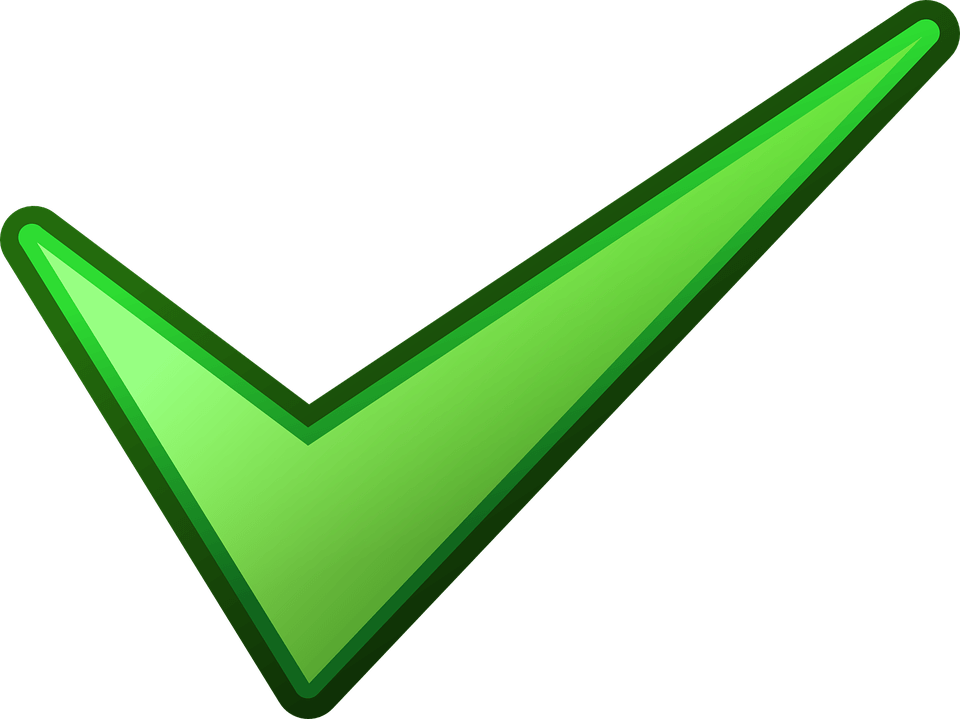 !
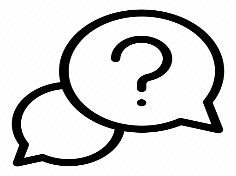 HĐ 2:
Cho hàm số bậc hai
a) Xác định hệ số a. Tính f(0), f(1), f(2), f(3), f(4) và nhận xét về dấu của chúng so với dấu của hệ số a.
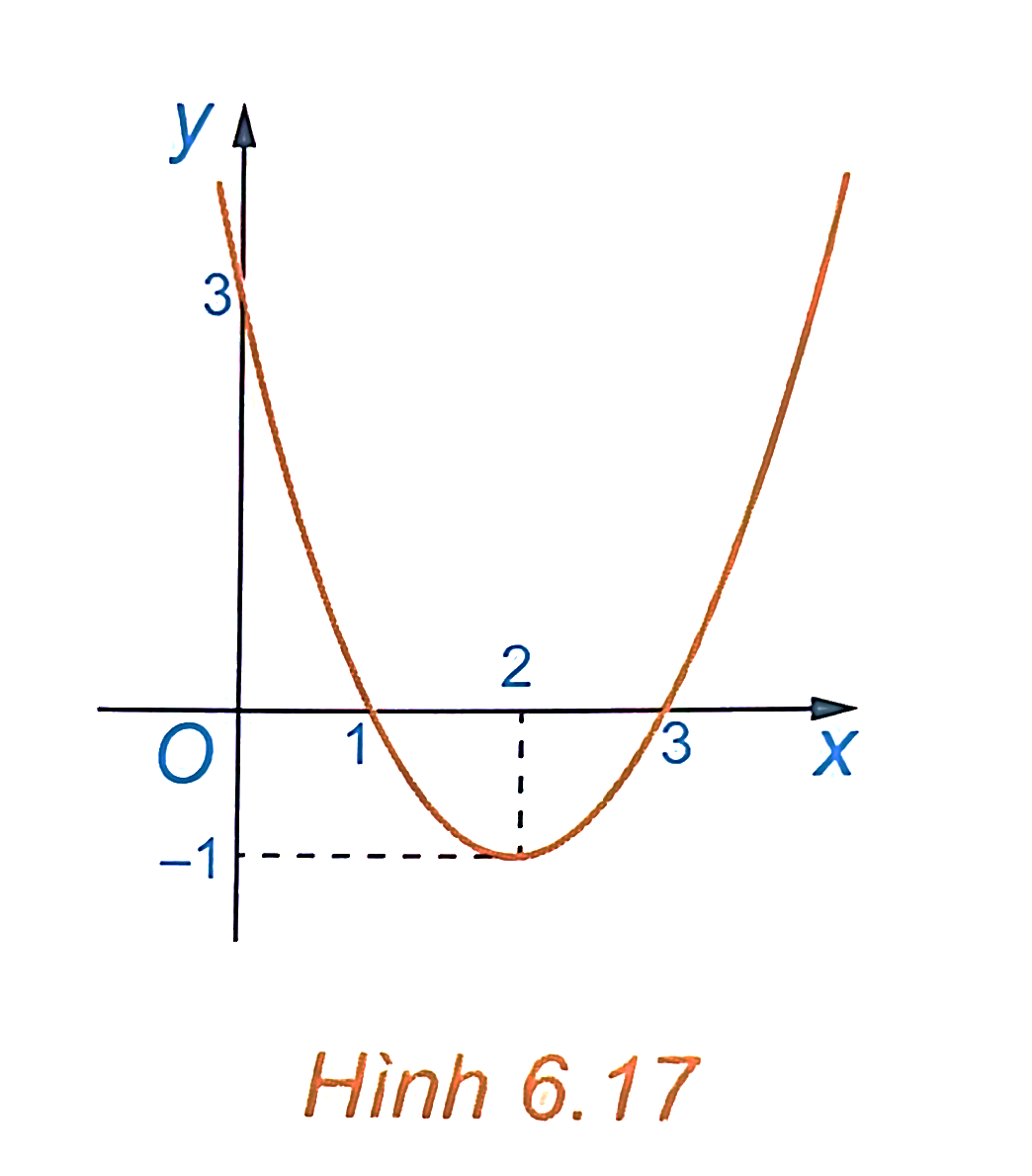 c) Nhận xét về dấu của f(x) và dấu của hệ số a trên từng khoảng đó.
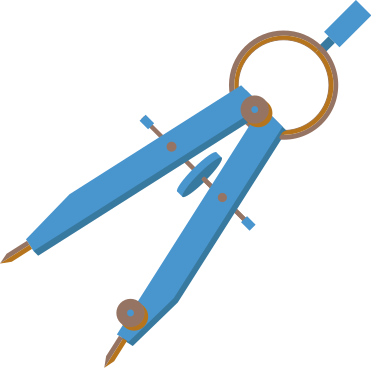 Giải
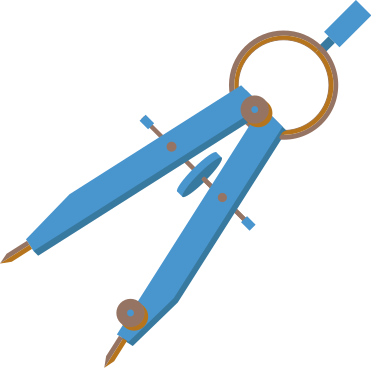 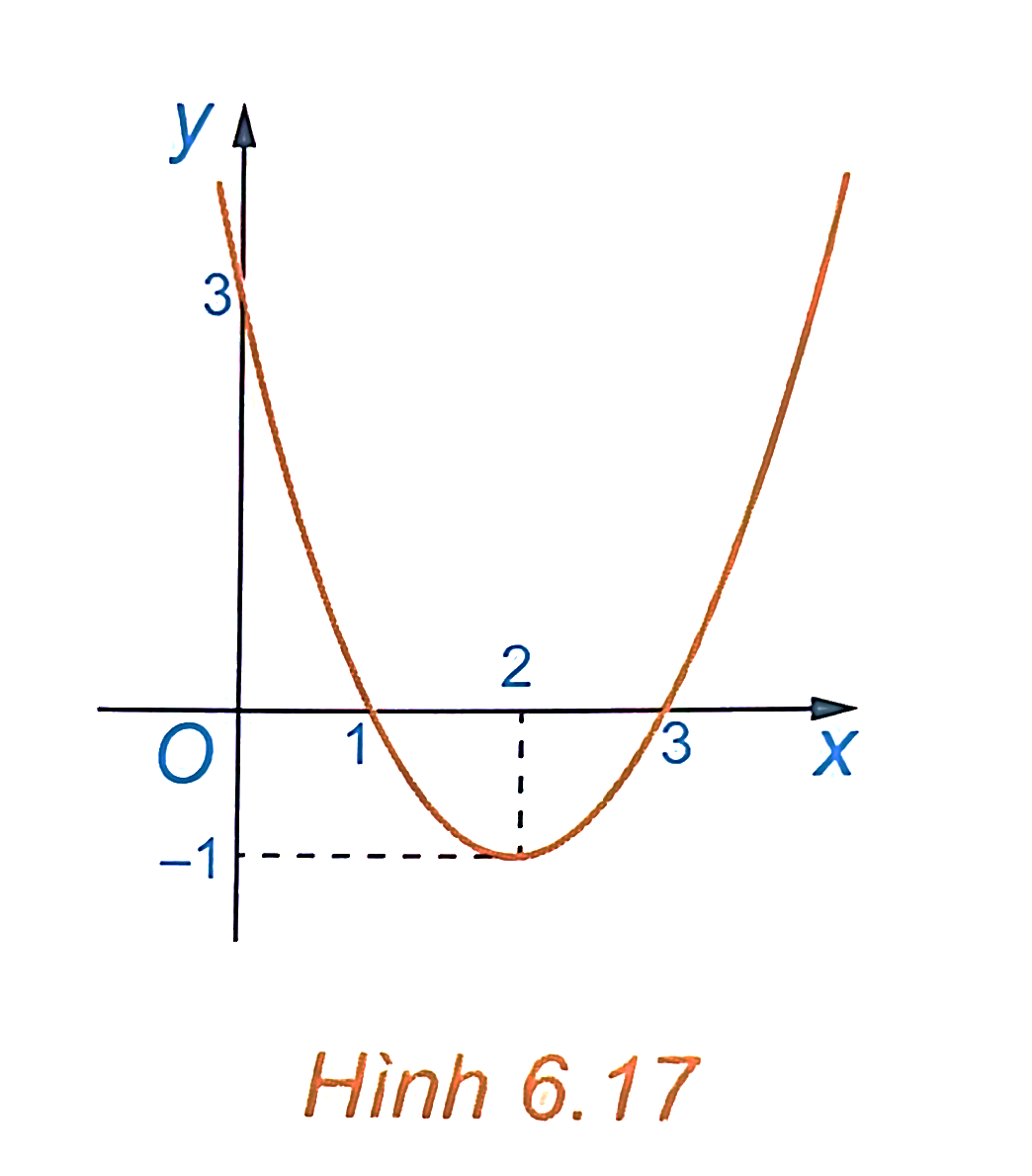 b)
Giải
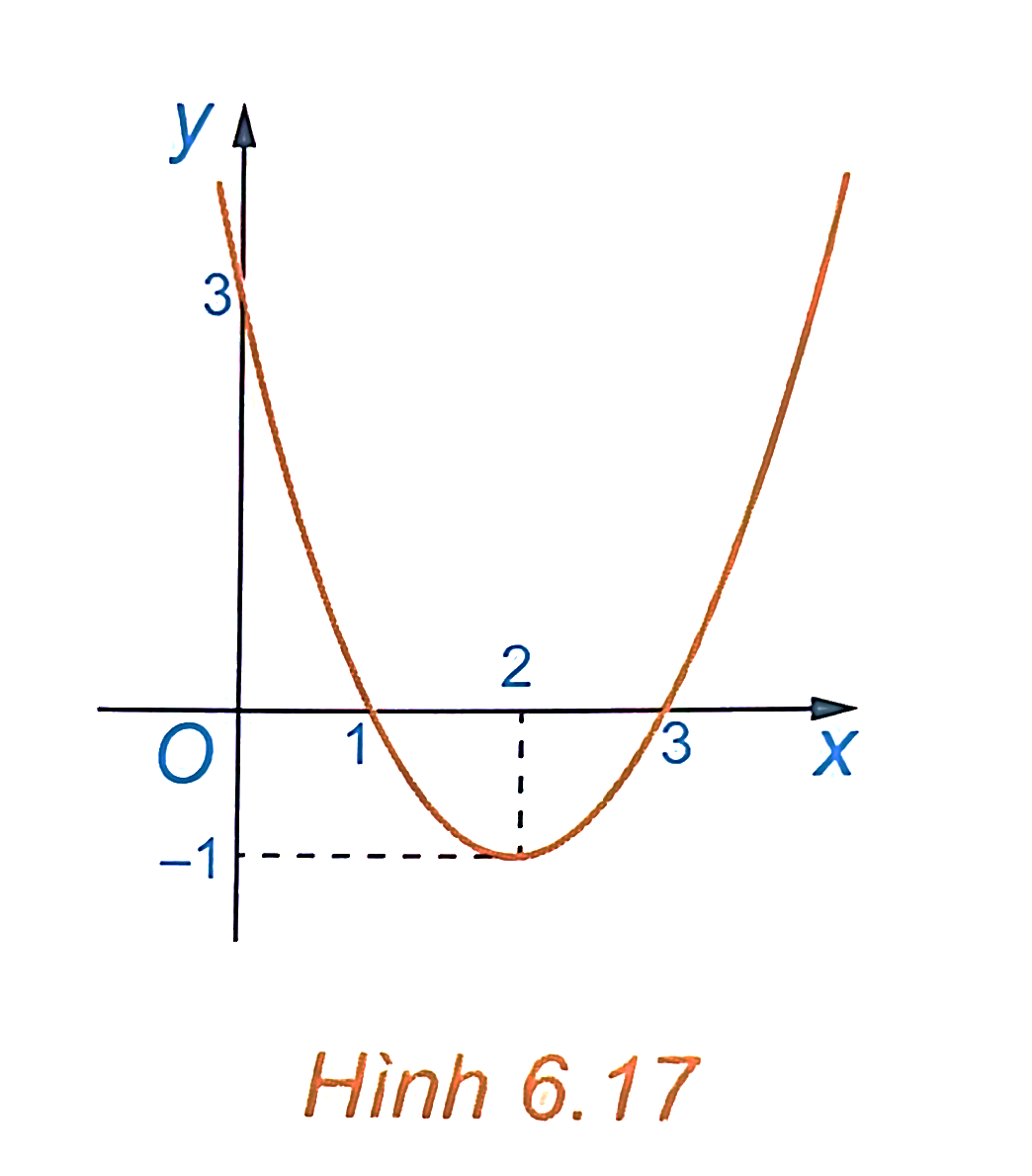 c)
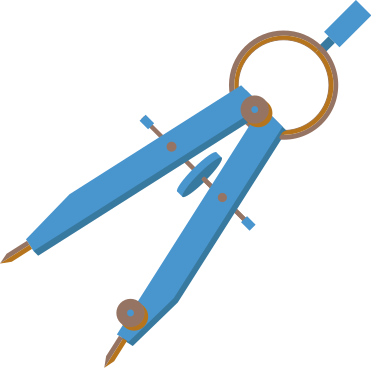 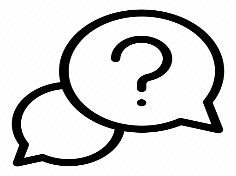 HĐ 3:
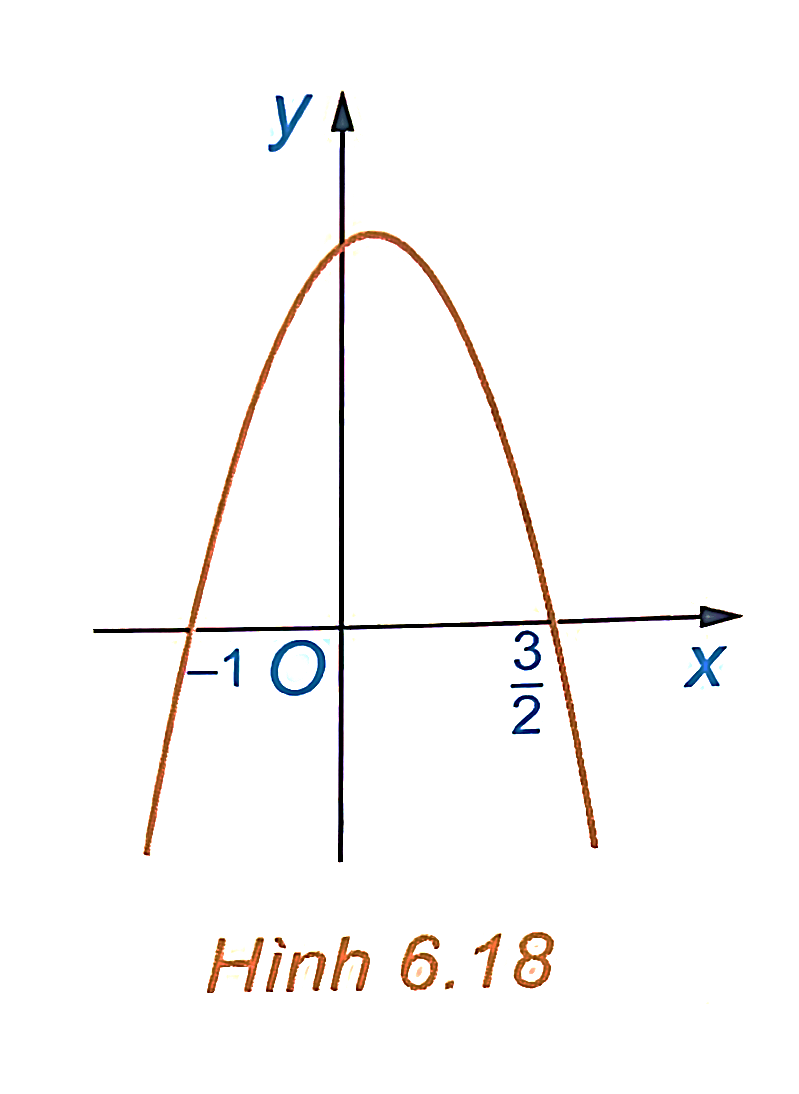 a) Xét trên từng khoảng
đồ thị nằm phía trên trục Ox hay
nằm phía dưới trục Ox?
b) Nhận xét về dấu của g(x) và dấu của hệ số a trên từng khoảng đó.
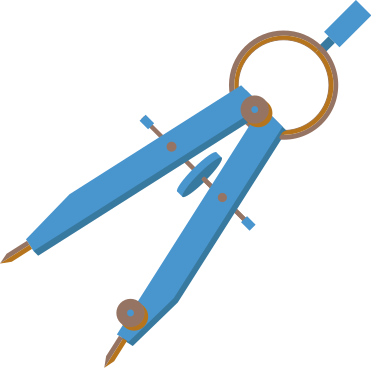 Giải
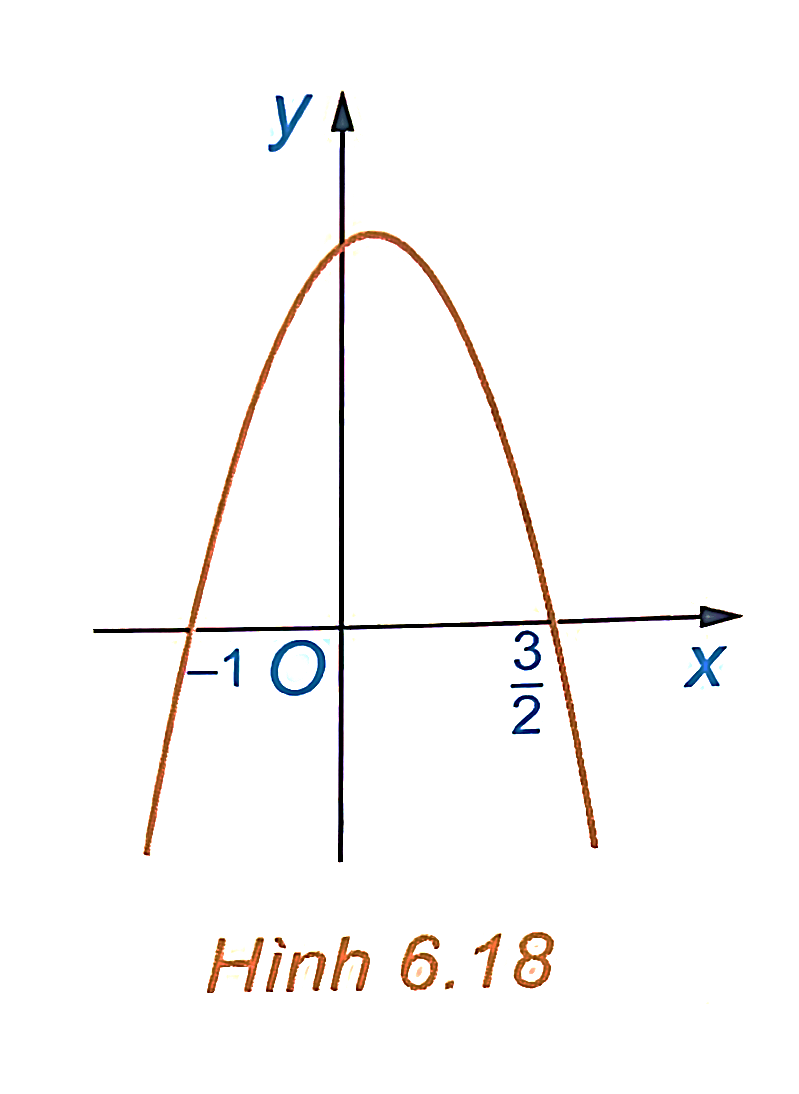 NHẬN XÉT
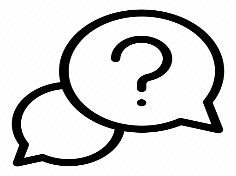 HĐ 4:
Nêu nội dung thay vào ô có dấu “?” trong bảng sau cho thích hợp.
• Trường hợp a > 0
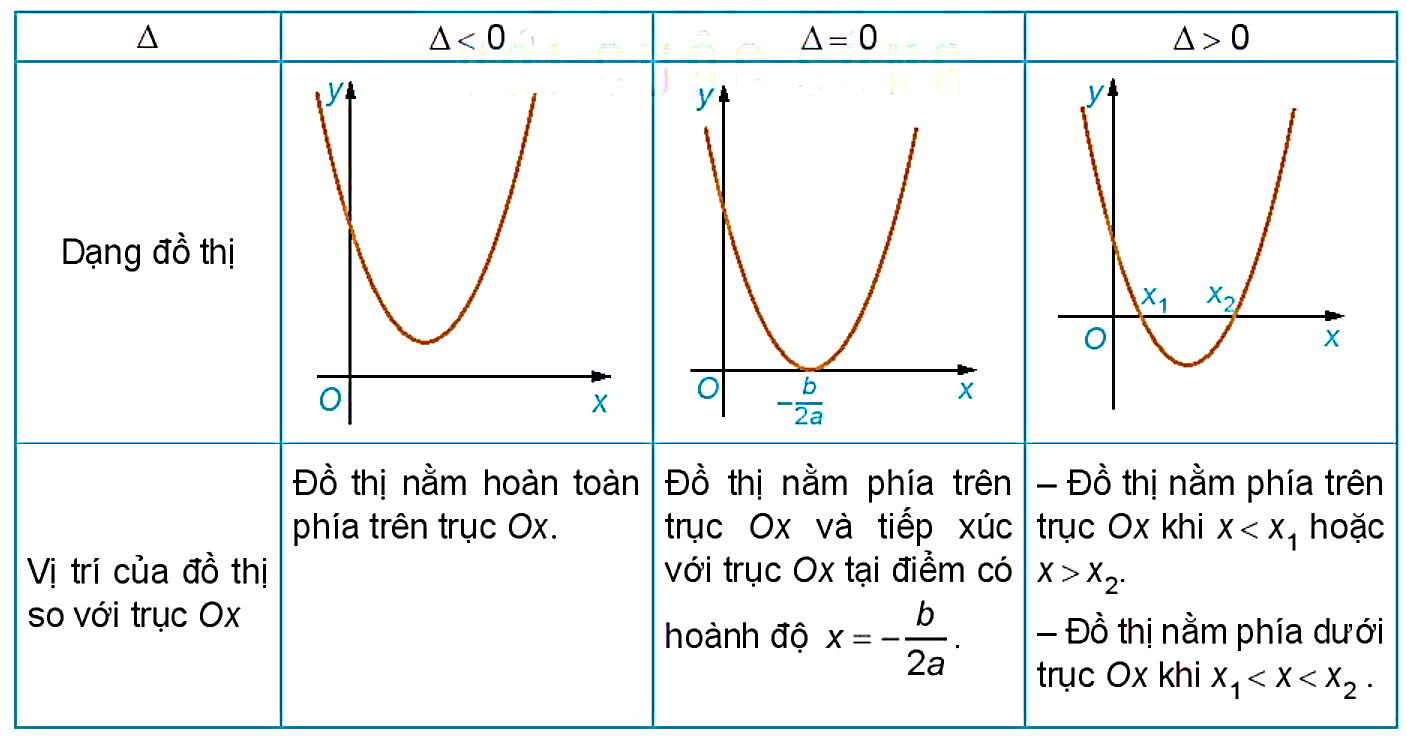 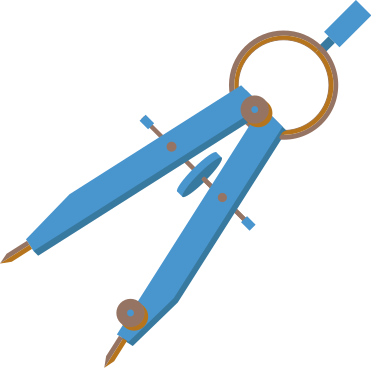 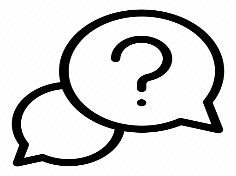 HĐ 4:
Nêu nội dung thay vào ô có dấu “?” trong bảng sau cho thích hợp.
• Trường hợp a < 0
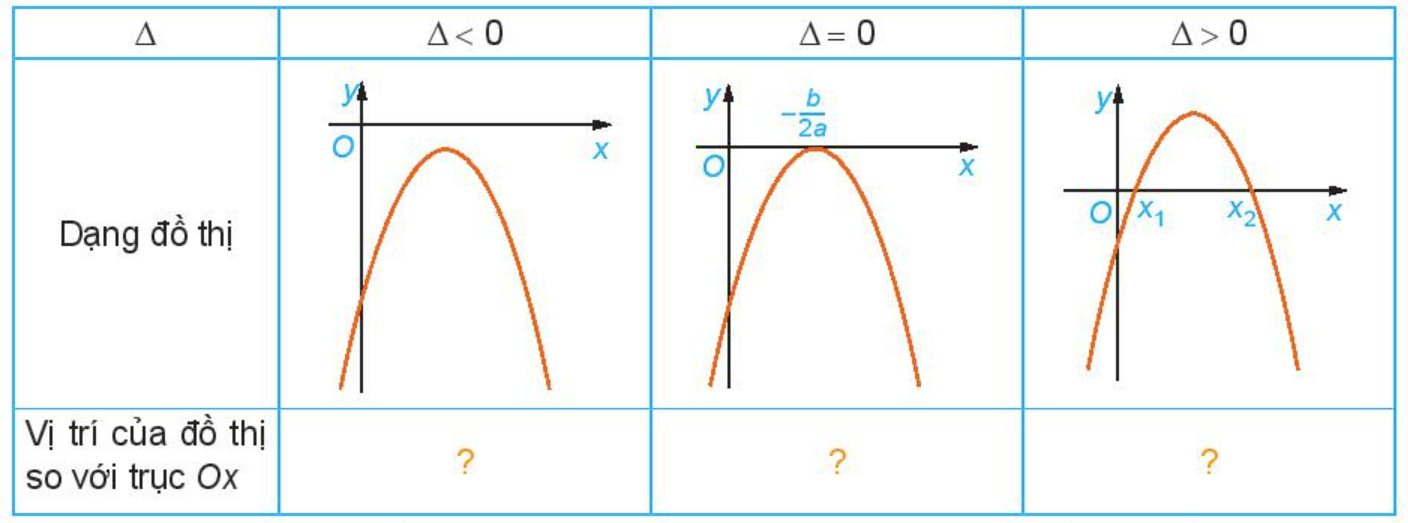 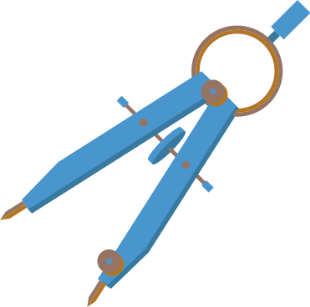 Giải
• Trường hợp a < 0
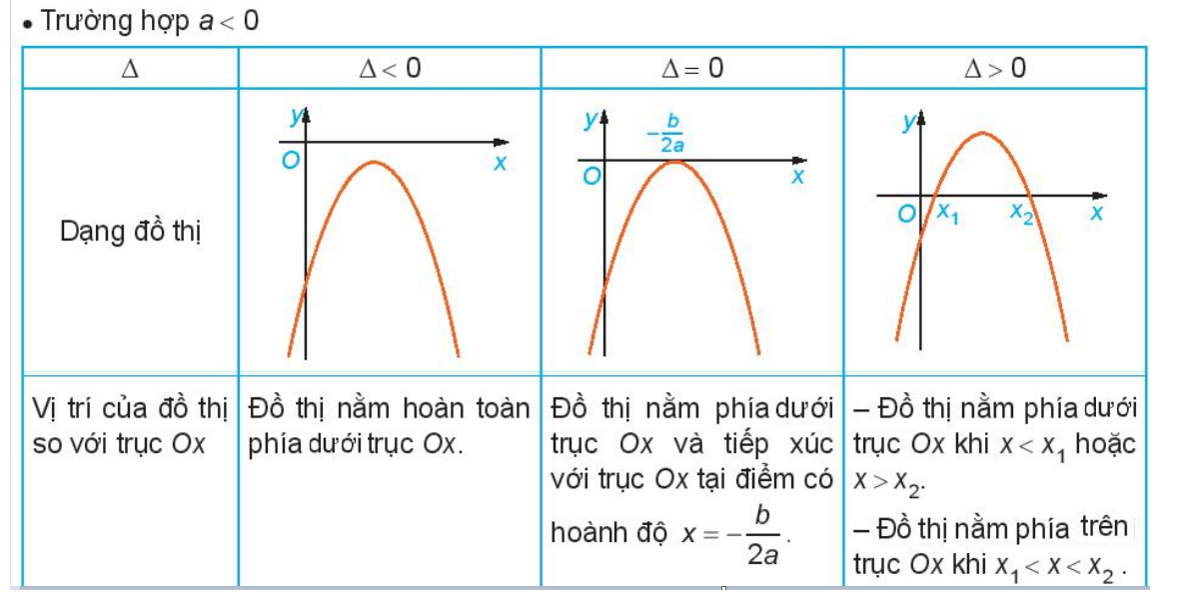 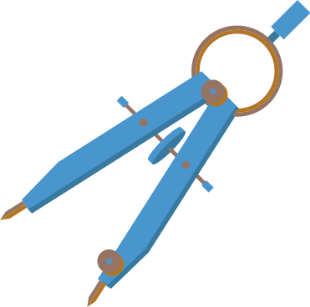 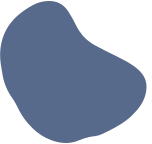 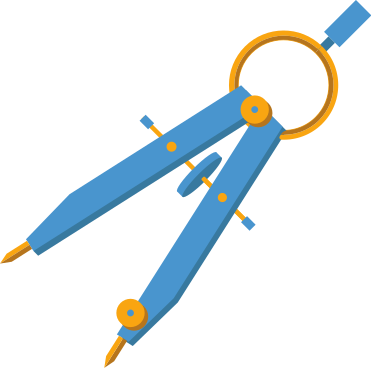 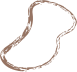 ĐỊNH LÍ
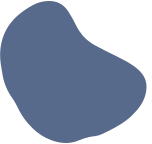 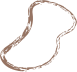 CHÚ Ý
Trong định lí về dấu của tam thức bậc hai có thể thay ∆ bởi ∆'.
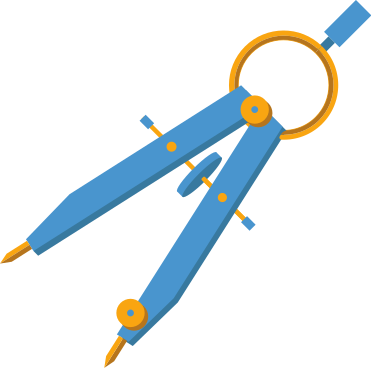 Ví dụ 1 (SGK – tr21)
Giải
Ví dụ 1 (SGK – tr21)
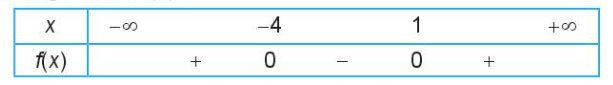 LUYỆN TẬP 2
Xét dấu các tam thức bậc hai sau:
Giải
Giải
Ta có bảng xét dấu sau:
HƯỚNG DẪN VỀ NHÀ
Ghi nhớ kiến thức trong bài. 
Hoàn thành các bài tập 6.15 trong SGK.
Chuẩn bị phần tiếp theo.
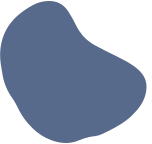 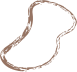 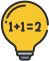 HẸN GẶP LẠI CÁC EM Ở TIẾT HỌC SAU!
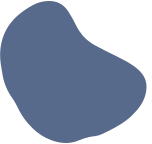 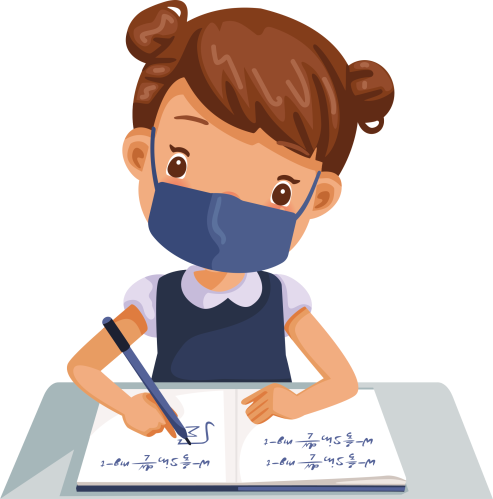 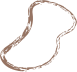 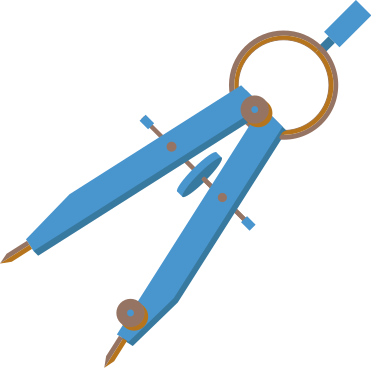